Projet DEMAIN et Robotique :
quel impact sur le démantèlement nucléaire ?
Ludovic MATHIEU
Centre d’Études Nucléaires de Bordeaux Gradignan
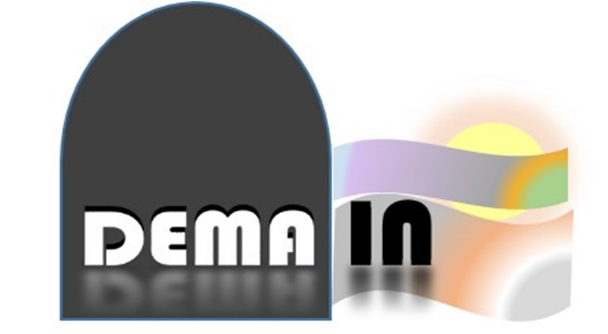 Groupe de Travail DEMAIN :
Ludovic MATHIEU, Fabrice PIQUEMAL, Mourad AÏCHE, Hervé GUÉGAN, Denis HORLAIT, Claire SERGEANT, Bertrand THOMAS
DEMAIN : DEMantèlement et Assainissement des Installations Nucléaires
Plan de l’exposé :
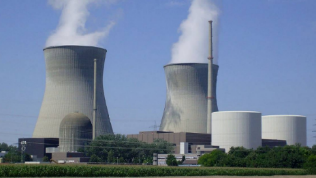 I) Introduction au démantèlement
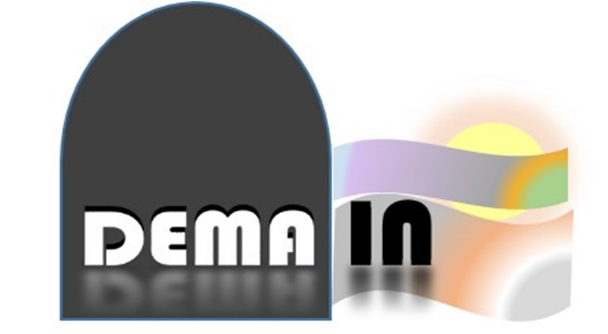 II) Le Projet DEMAIN
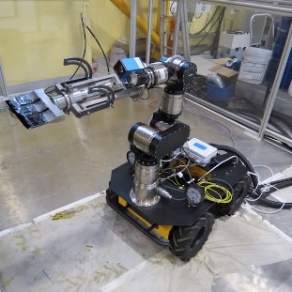 III) Et la robotique dans tout ça ?
IV) Perspectives
I) Introduction au démantèlement
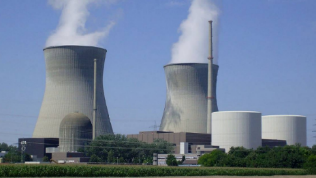 Réacteurs nucléaires électrogènes
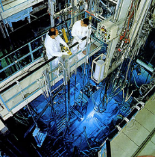 Installations de recherche
réacteurs faible puissance
accélérateurs
réacteurs Gen II (REP)
réacteurs Gen I (UNGG)
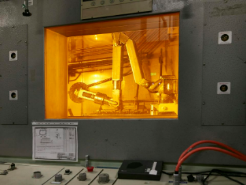 fortes doses
forte contamination
graphite
bassin d’emploi
Usines de combustible
Assainissement Démantèlement
cellules chaudes
Réacteurs accidentés
& alentours
déchets historiques
(inconnus, mal conditionnés, mal conservés)
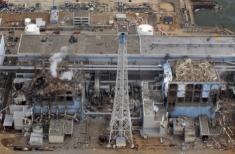 Installations hospitalières
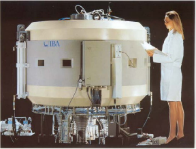 très fortes doses
très forte contamination
terrain accidenté
données inconnues
pollutions
fortes doses
forte contamination
données inconnues
cyclotrons
données inconnues
I) Introduction au démantèlement
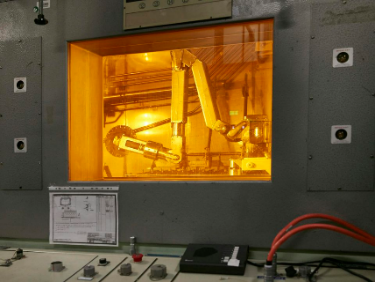 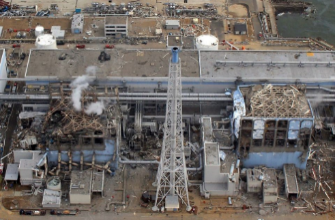 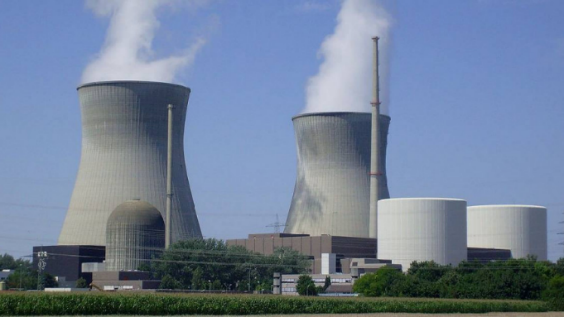 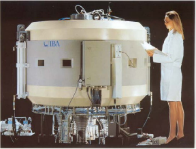 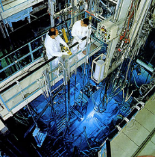 Problématique protéiforme
Techniquement
 très complexe
et lourd
Coût très
élevé
Fort impact
sociétal
Le démantèlement est un
Défi Sociétal
majeur
I) Introduction au démantèlement
Le paysage du démantèlement
Réacteurs de production d'électricité
EDF Brennilis / EL4 (Finistère)
EDF Bugey /Bugey-1 (Ain)
EDF Chinon / A1D (Indre-et-Loire)
EDF Chinon / A2D (Indre-et-Loire)
EDF Chinon / A3D (Indre-et-Loire)
EDF Chooz / Chooz-A (Ardennes)
EDF Creys-Malville / Superphénix (Isère)
EDF Saint-Laurent-des-Eaux / A1 (Loir-et-Cher)
EDF Saint-Laurent-des-Eaux / A2 (Loir-et-Cher)
Usines de procédés du cycle du combustible
CEA Cardarache / ATPu (Bouches-du-Rhône)
CEA Cardarache / ATUe (Bouches-du-Rhône)
CEA Cardarache / LPC (Bouches-du-Rhône)
CEA Le Bouchet (Essonne)
CEA Marcoule / APM (Gard)
CEA Marcoule / Réacteur G1 (Gard)
CEA Marcoule / Réacteur G2 (Gard)
CEA Marcoule / Réacteur G3 (Gard)
CEA Marcoule / UP1 (Gard)
CEA Pierrelatte / UDG (Drôme)
EDF Chinon / AMI (Indre-et-Loire)
EDF Tricastin / BCOT (Drôme)
Orano La Hague / AT1 - STE2 (Manche)
Orano La Hague / Elan IIB (Manche)
Orano La Hague / HAO (Manche)
Orano La Hague / UP2 400 (Manche)
Orano Pierrelatte / Comurhex (Drôme)
Orano Pierrelatte / FBFC (Drôme)
Orano Pierrelatte / Usine George-Besse (Drôme)
Orano SICN Veurey-Voroize (Isère)
Réacteurs et installations de recherche
CEA Cardarache / Entreposage déchets (Bouches-du-Rhône)
CEA Cardarache / Réacteur Eole (Bouches-du-Rhône)
CEA Cardarache / Réacteur Harmonie (Bouches-du-Rhône)
CEA Cardarache / Réacteur Minerve (Bouches-du-Rhône)
CEA Cardarache / Réacteur Phébus (Bouches-du-Rhône)
CEA Cardarache / Réacteur Rapsodie (Bouches-du-Rhône)
CEA Cardarache / STE (Bouches-du-Rhône) 
CEA Fontenay-aux-Roses / Installations « procédé » (Hauts-de-Seine)
CEA Fontenay-aux-Roses / Installations « support » (Hauts-de-Seine)
CEA Fontenay-aux-Roses / Réacteurs Néreide et Triton (Hauts-de-Seine)
CEA Grenoble / Procédé Lama (Isère)
CEA Grenoble / Réacteur Mélusine (Isère)
CEA Grenoble / Réacteur Siloé (Isère)
CEA Grenoble / Réacteur Siloëtte (Isère)
CEA Grenoble / STED (Isère)
CEA Marcoule / Réacteur Phénix (Gard)
CEA Saclay / Atelier Stella (Essonne)
CEA Saclay / LHA (Essonne)
CEA Saclay / Pile expérimentale EL2 (Essonne)
CEA Saclay / Pile expérimentale EL3 (Essonne)
CEA Saclay / Réacteur Orphée (Essonne)
CEA Saclay / Réacteur Osiris (Essonne)
CEA Saclay / Réacteur Ulysse (Essonne)
CEA Saclay / ZGDS (Essonne)
CNRS Orsay / Lure (Essonne)
Université Louis-Pasteur de Strasbourg / RUS (Bas-Rhin)
En France
démantèlement d’installations historiques :
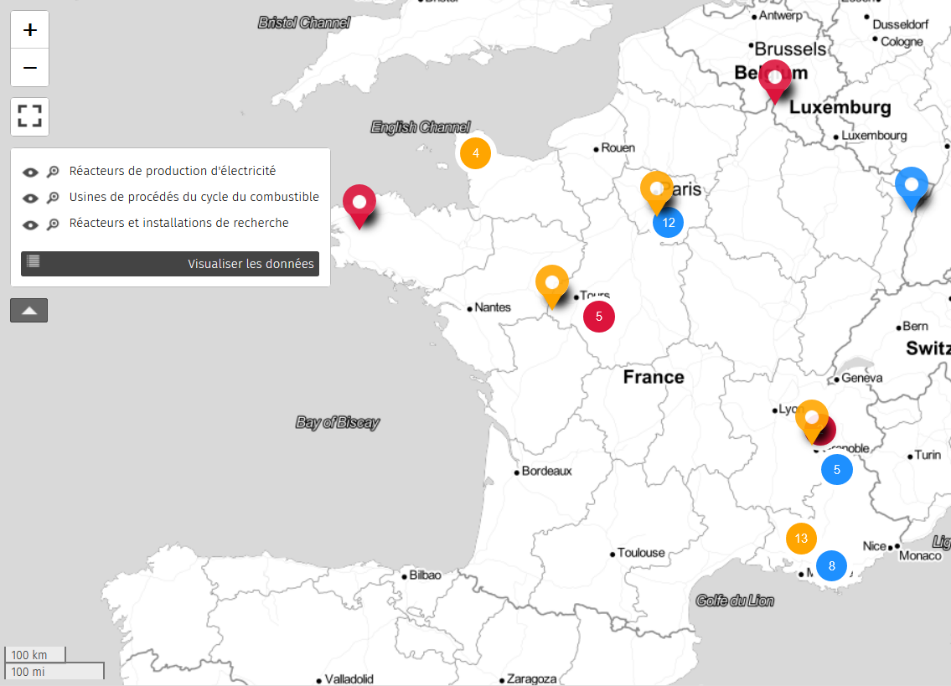 Réacteurs électrogènes
Usines combustible
Réacteurs et installations de recherche
[IRSN]
I) Introduction au démantèlement
Le paysage du démantèlement
[IRSN]
En Europe
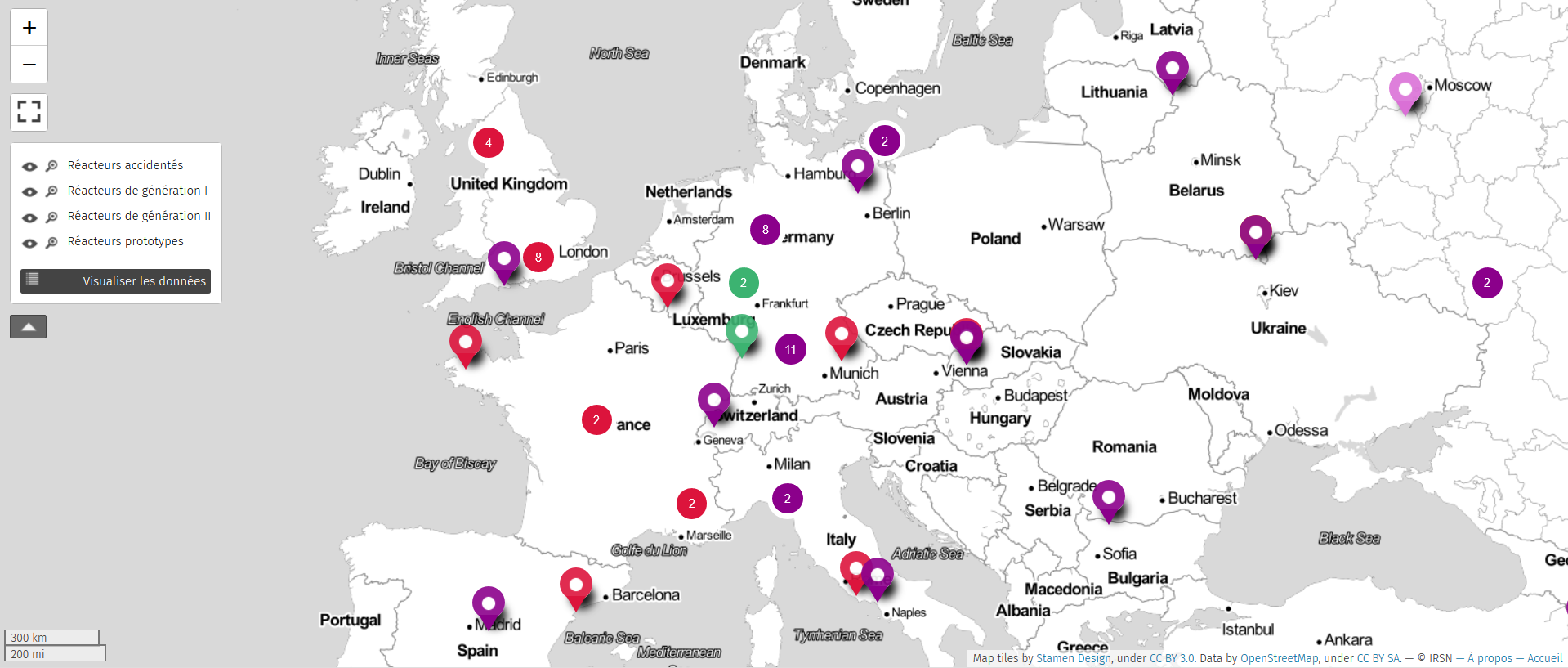 Réacteurs Gen I
ne concerne QUE les réacteurs
Réacteurs Gen II
Réacteurs prototype/recherche
II) Le Projet DEMAIN
Cadre du projet
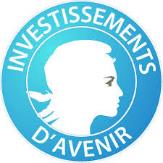 IdEx de Bordeaux:
- Initiative d’Excellence (issues des PIA)
- IdEx Bordeaux l’un des 4 IdEx confirmés
- dévolution pour créer des grand programmes (nouveaux Labex)
Appel à Projet 2019 de l’IdEx Bordeaux :
- appel sorti en mai 2019
- sélection des pré-projets par l’IdEx fin 2019
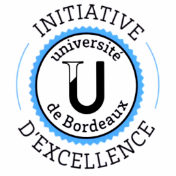 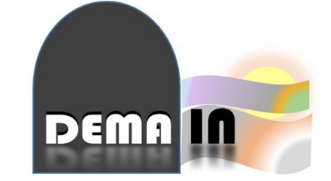 Projet DEMAIN
(DEMantèlement & Assainissement des Installations Nucléaires)
- soumission des projets retenus mi-2020
- évaluation mi-2021
- démarrage début 2022
- financements pour maturation en 2020 et 2021
II) Le Projet DEMAIN
Situation actuelle
Beaucoup de recherches effectuées par les grands acteurs actuels (EDF, CEA, Orano, …) au centre d’un tissu industriel opérationnel déjà en place (Veolia, SPIE, Onet, …)
Les progrès réalisés sont considérables dans de très nombreux domaines (détection, télé-opération, chimie des procédés…)
Il reste encore beaucoup de problèmes à solutionner
Des collaborations ont lieu avec le monde académique
MAIS
Les collaborations sont souvent éparses, sur des projets de court terme, et avec une vision très opérationnelle
Il n’existe pas à l’échelle nationale/européenne de centre académique de référence
Il y a donc une place pour une recherche académique plus forte dans ce paysage
II) Le Projet DEMAIN
Objectif
Faire naître en Nouvelle-Aquitaine un pôle de recherche et d’expertise académique
(en soutien à la filière industrielle)
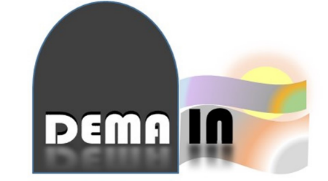 Les atouts  :
recherche fondamentale et appliquée
large diversité thématique (sciences dures jusqu’aux SHS)
approche pluridisciplinaire
indépendance de l’expertise scientifique
Les moyens :
les RH et l’expertise des laboratoires de recherche
la formation professionnelle niveau ingénieur et technicien
soutien financier de l’IdEx en complément des moyens des partenaires industriels
Projet ambitieux, à mettre en place sur le long terme
recherches « démantèlement » actuellement sporadiques
une communauté scientifique à structurer
beaucoup de compétences/projets existants peuvent être orientés vers le démantèlement
II) Le Projet DEMAIN
Physique nucléaire
- Mesures de données nucléaires
- Simulation d’irradiation
- Stratégies de démantèlement
- Attentes sociétales
Sciences Humaines et Sociales
Items de R&D
- Dispersion radionucléides
- Corrosion
Physico
- chimie
- Stratégies de démantèlement
- Filières de formation
- Procédés de séparation
- Agents décontaminants
Economie
Chimie
Sciences Humaines
et Sociales
Etudes du cadre juridique (état final, déchets…)
Droit
Sciences dures
- Labo-sur
        -puce
- Procédés d’élaboration
Matériaux
Santé publique
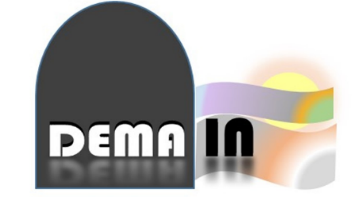 Mathématiques
Etudes épidémiologiques
Biologie
Impact des
faibles doses
- Analyse géostatistique
- Contrôle optimal
Environnement
& Santé
Informatique
& Robotique
- Migration de
radionucléides
(sols) 
- Mesures environnementales
Informatique
Mesures & Pollution
Amélioration de la réalité virtuelle
Instrumentation
& Applications
Robotique
Robots plus
résistants, plus autonomes, plus fiables
Remédiation
Dépollution des sols
Instrumentation & Méthodes
Mécanique des fluides
- Conception de nouveaux détecteurs
- Portabilité des instruments
- Géolocalisation
Micro fluidique pour les labo-sur-puce
II) Le Projet DEMAIN
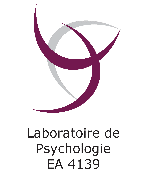 Physique nucléaire
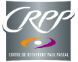 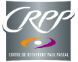 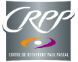 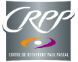 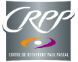 Sciences Humaines et Sociales
Laboratoires partenaires
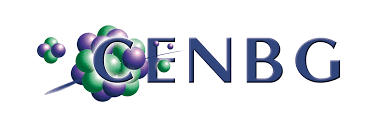 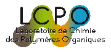 Physico
- chimie
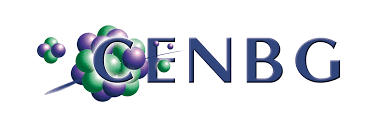 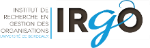 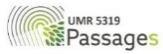 Economie
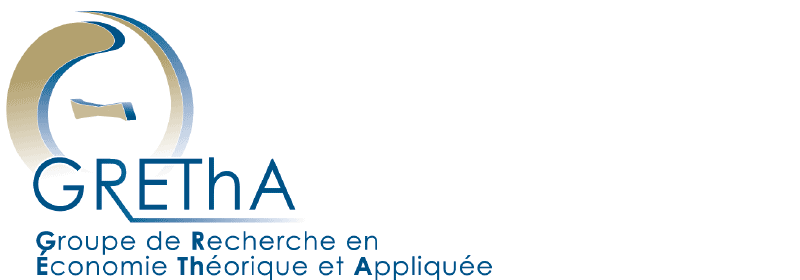 Chimie
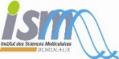 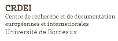 Sciences Humaines
et Sociales
Droit
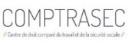 Sciences dures
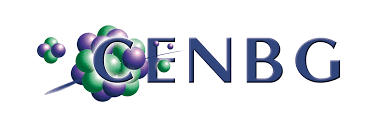 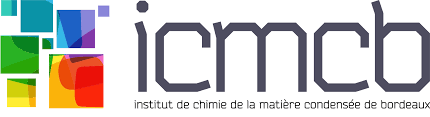 Matériaux
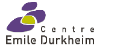 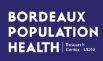 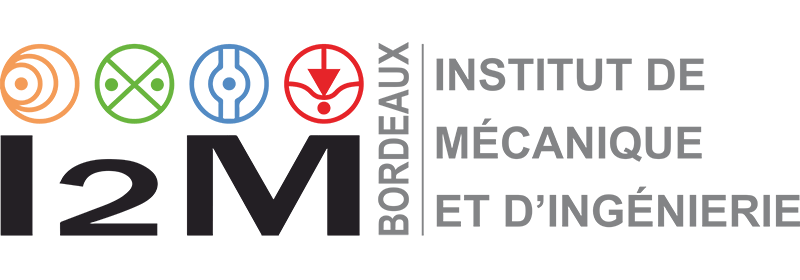 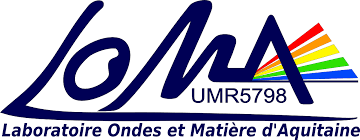 Santé publique
Synergies possibles entre laboratoires
Mathématiques
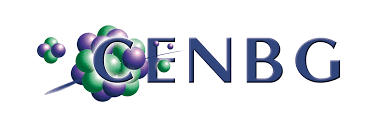 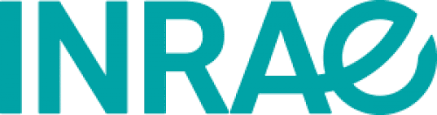 Biologie
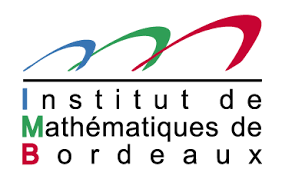 Environnement
& Santé
Informatique
& Robotique
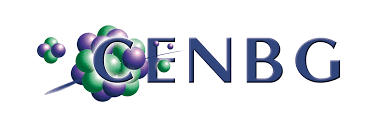 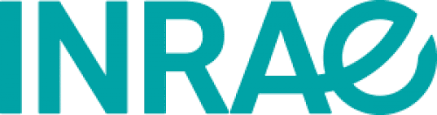 Informatique
Mesures & Pollution
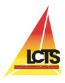 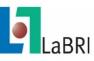 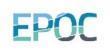 Instrumentation
& Applications
Robotique
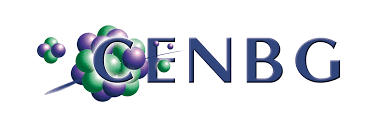 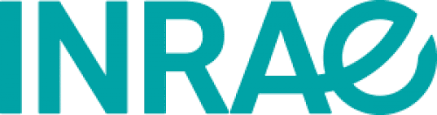 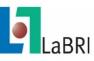 Remédiation
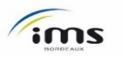 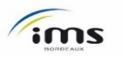 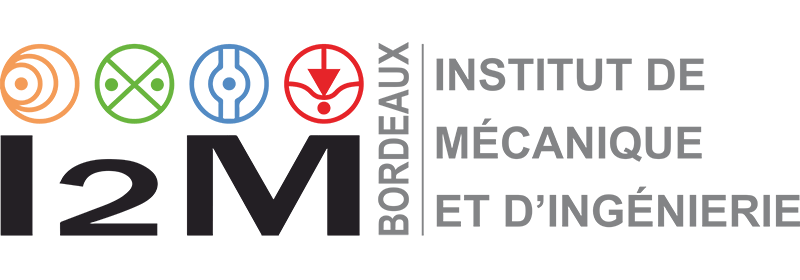 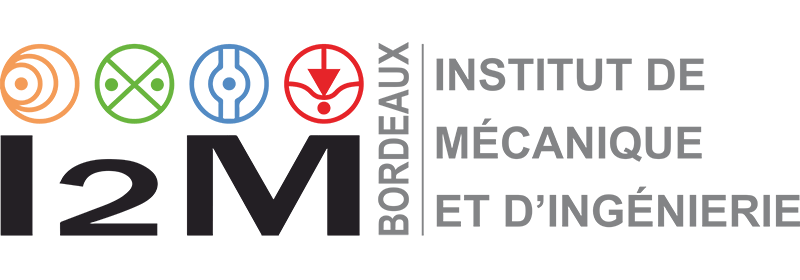 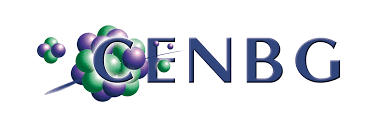 Instrumentation & Méthodes
Mécanique des fluides
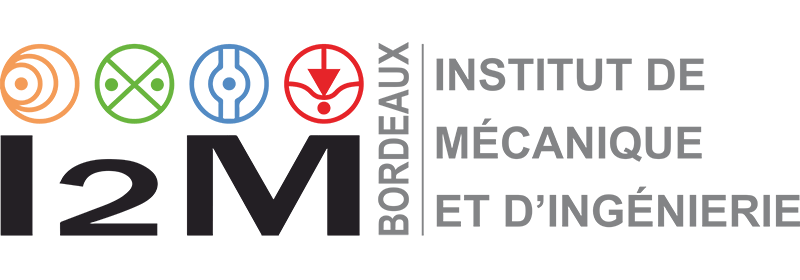 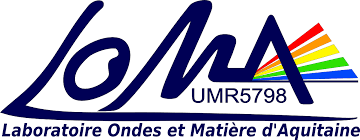 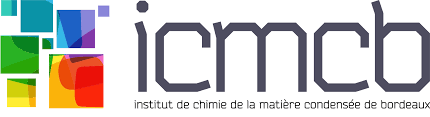 II) Le Projet DEMAIN
Organisation scientifique
autour de Grands axes thématiques
Comment rendre le démantèlement plus sûr pour les travailleurs ?
Santé des travailleurs
Amélioration des outils (détecteurs, robotique, cobotique…)
Mieux caractériser l’espace de travail
Optimisation des chantiers
Comment rendre le démantèlement plus propre et plus durable ?
Protection de l’environnement
Mieux comprendre la mobilité des polluants
Étudier le stockage, le recyclage, la remédiation
Comment alléger la charge du démantèlement sur la société, et préparer l’avenir ?
Volet sociétal
Réduction des risques et incertitudes
Développement de la filière industrielle
Anticiper les transitions
II) Le Projet DEMAIN
Un paysage socio-économique complexe
Partenaires industriels majeurs :
Autres partenaires :
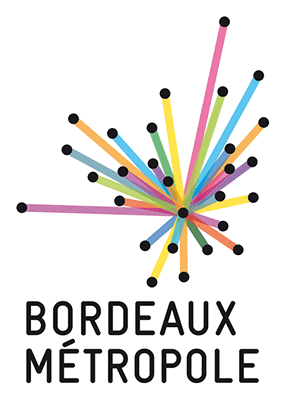 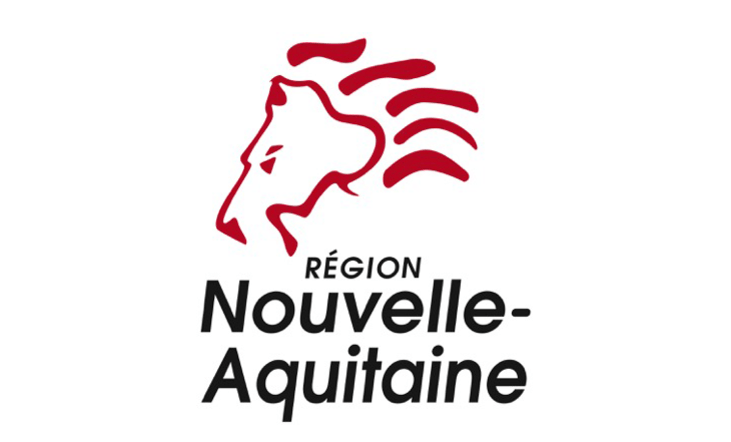 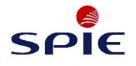 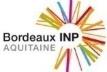 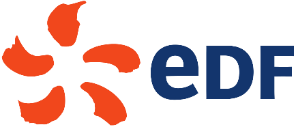 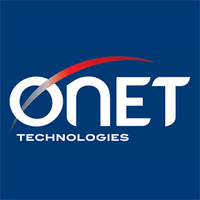 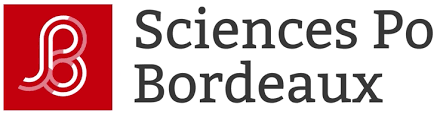 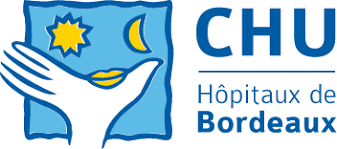 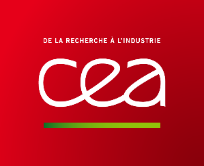 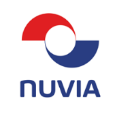 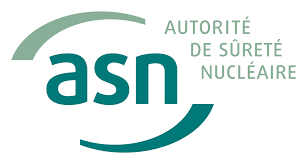 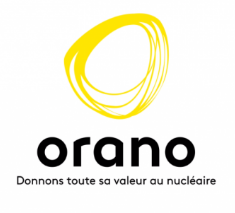 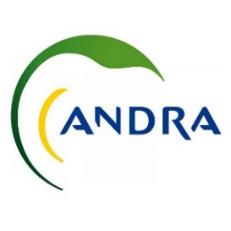 et bien d’autres…
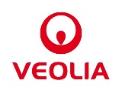 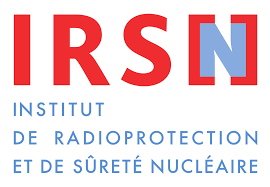 Clusters / associations :
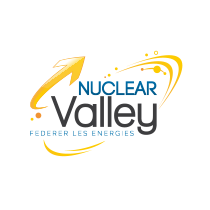 Importance de l’indépendance académique
(notamment pour les sujets environnementaux et sociétaux)
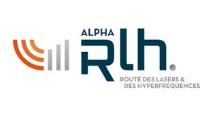 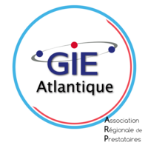 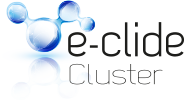 II) Le Projet DEMAIN
(contacts via les pôles/clusters)
Un paysage socio-économique complexe
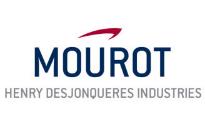 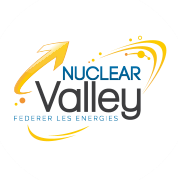 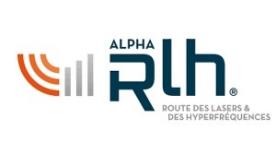 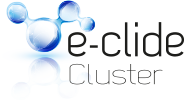 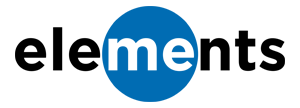 (contacts directs)
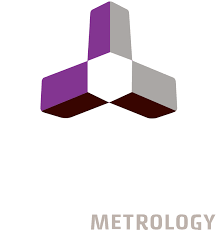 CERAP
(sûreté, mesures physiques, radioprotection)
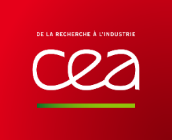 (revêtements durs)
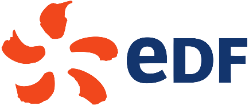 (solutions robotiques)
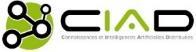 (Lab. Connaissance & I.A. Distribuée)
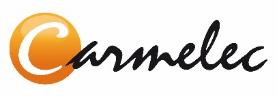 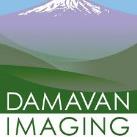 (conception d’appareils portatifs)
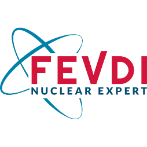 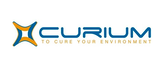 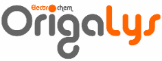 (spécialiste caméra Compton)
(décontamination radioactive)
(instrument électrochimie)
(dépollution d’urgence)
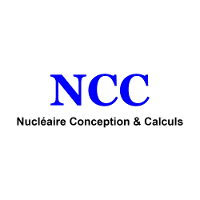 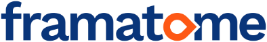 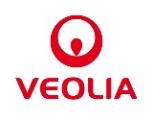 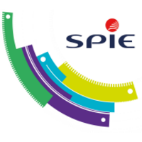 (équipements nucléaires)
(équipements mécaniques, calculs)
(développement de techno robotisées)
(génie électrique, mécanique et nucléaire)
Début de réseau / carnet d’adresses
Beaucoup d’informations récupérées sur les besoins de terrain
Pour certains, réunions pour approfondir les discussions
II) Le Projet DEMAIN
Carte des compétences :
pour lister nos savoir-faire
- Analyse les attitudes et comportements des salariés
- Mesurer l’impact du changement sur les comportements de retrait
- Sociologie du travail
- Sociologie des organisations
	- Sociologie économique
	- Spatialités et temporalités du démantèlement
	- Acteurs et habitants du démantèlement
	- …
Mesures de données nucléaires -
Simulation de transport de particules -
Mesures basse radioactivité -
Méthodes de mise en œuvre / caractérisation de la matière molle -
Formulation de nanoparticules, polyélectrolytes, surfactants - 
Matériaux poreux et émulsions fonctionnalisés à haute surface spécifique -
Complexation-agrégation-coagulations de colloïdes et de macromolécules -
	Caractérisation des poussières -
	Caractérisation par spectroscopies optique et neutronique -
Physique nucléaire
Sciences Humaines et Sociales
Sciences Humaines
et Sociales
- Analyse économique de filière
	- Intelligence technologique et scientifique
	- Impacts éco. territoriaux des grands équipements
	- Stratégies des firmes
Sciences dures
Physico
- chimie
Matériaux extractant de cations radioactifs en milieu aqueux -
	Techniques de spéciation et dosage -
	Développement de techniques on-line et portables -
Economie
- Santé et sécurité au travail
- Mobilité fonctionnelle et géographique
- Formation/reconversion
- Responsabilité sociale de l’entreprise
Chimie
Évaluation Non Destructive des bétons -
	Structural Health Monitoring -
	Optimisation des mesures -
	Modélisation fiabiliste des structures -
	… -
Droit
- Analyse des risques professionnels, de la perception des risques, de la pénibilité, des organisations…
- Analyse de la sécurité réglée et gérée
- …
Matériaux
Planification des opération et 	ordonnancement -
	Optimisation de la logistique -	
	Optimisation dans l’incertain -	
Recherche opérationnelle -
Aide à la décision -
Santé publique
Environnement
& Santé
Informatique
& Robotique
Compétences
Mathématiques
- Isolement et caractérisation de souches bactériennes
Biologie
- Mesures basse radioactivité
	- Transport et réactivité des éléments
	- Écotoxicologie végétale aquatique
	- Identification/caractérisation de source de contamination
- Modèles de dispersion
- …
Jumeaux numériques
Informatique
Mesures & Pollution
Conception et contrôle de robots humanoïdes -
	Conception et contrôle de robots agricoles -
	Aide à la décision -
	Fusion de données -
Path-planning -
Instrumentation
& Applications
Robotique
Remédiation
- Interaction micro-organismes / radioéléments
- Bio-remédiation
- Suivi post-restauration de la biodiversité
Instrumentation & Méthodes
Mécanique des fluides
Conception de détecteurs innovants (gamma, beta, neutron) -
Étalonnage de radiamètres -
Développement du projet
ajout de nouvelles compétences
III) Et la robotique dans tout ça ?
Objectif général :
remplacer les opérations humaines les plus dangereuses
Les problèmes de la radioactivité
a, p
Certains atomes se transforment, en émettant des rayonnements ionisants…
… qui peuvent s’arrêter facilement (qq cm d’air) …
e-
e-
… ou plus difficilement (qq cm de métal) …
g
… quand d’autres traversent aisément la matière (qq dm de métal ou qq m de béton)
unité utilisée : le gray (Gy), 1 Gy = 1 J déposé/kg
e-
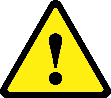 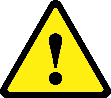 Arracher des électrons peut endommager l’ADN
et déplacer des atomes (circuits électroniques)
III) Et la robotique dans tout ça ?
Objectif général :
remplacer les opérations humaines les plus dangereuses
Les problèmes de la radioactivité
irradiation :
dose = qq Gy/h
(dose létale 50% : 4-5 Gy)
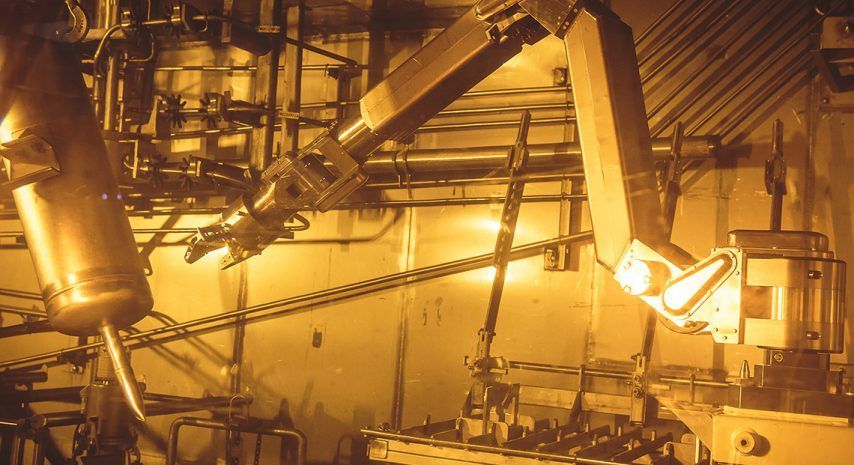 aucun humain ne peut intervenir dans ces endroits
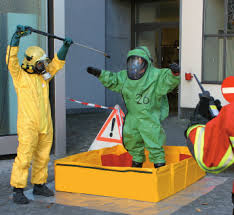 contamination :
Les matériaux radioactifs découpés produisent des poussières radioactives
nombreuses précautions pour travailler et sortir de zones contaminantes
III) Et la robotique dans tout ça ?
Ce qui se fait
De nombreux industriels/organismes ont commencé à développer des solutions robotisées
Toshiba : drone sous-marin « Mini-Mambo » et bras « Predator »
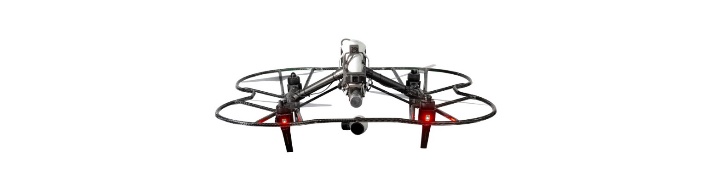 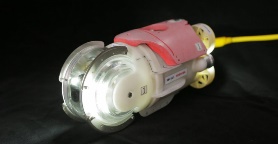 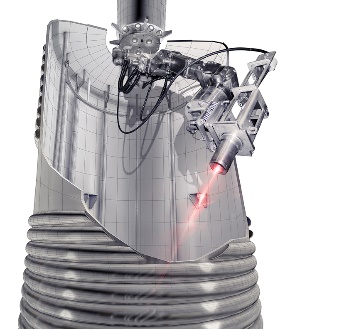 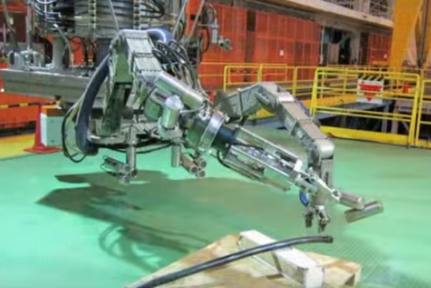 Orano : drone « Dorica » et robot « Riana »
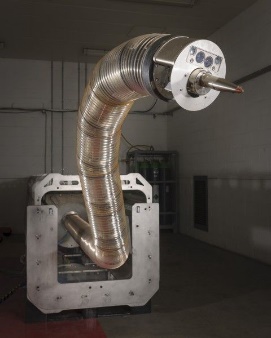 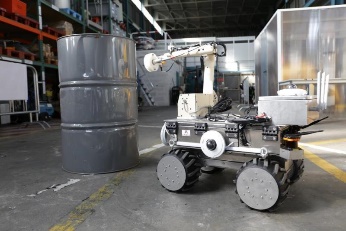 CEA : bras « Maestro »
Véolia : long bras « Boom »
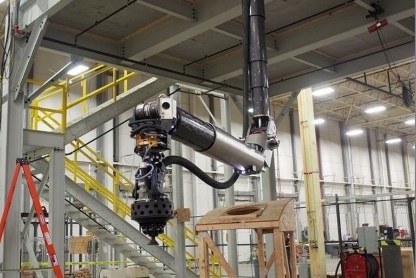 TWI + OC Robotics : bras « LaserSnake2 »
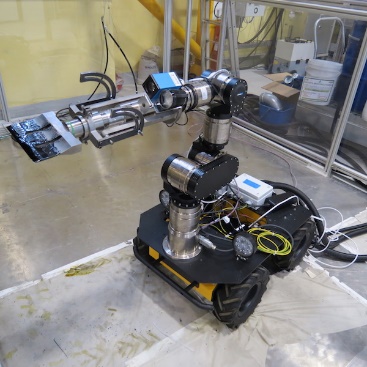 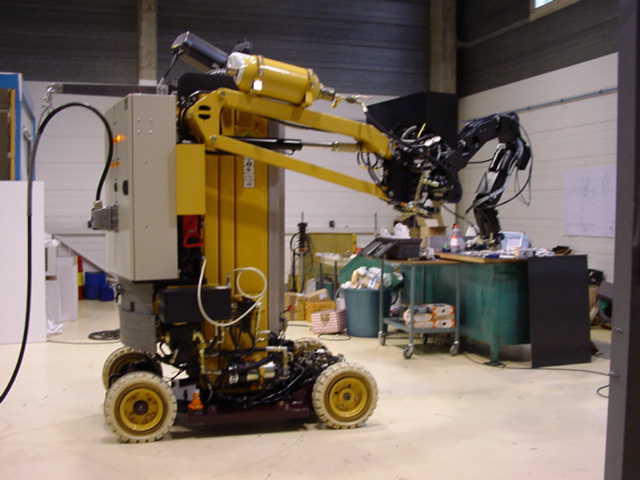 High-Taix : robot
CERAP : robot de surveillance
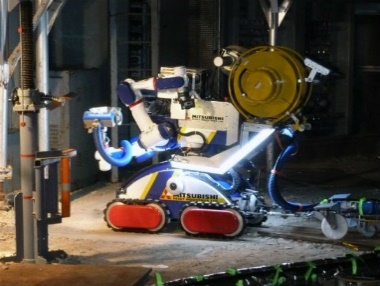 GR Lab : robot « Serval » et hexapode « PhantomX »
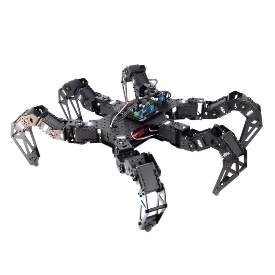 …
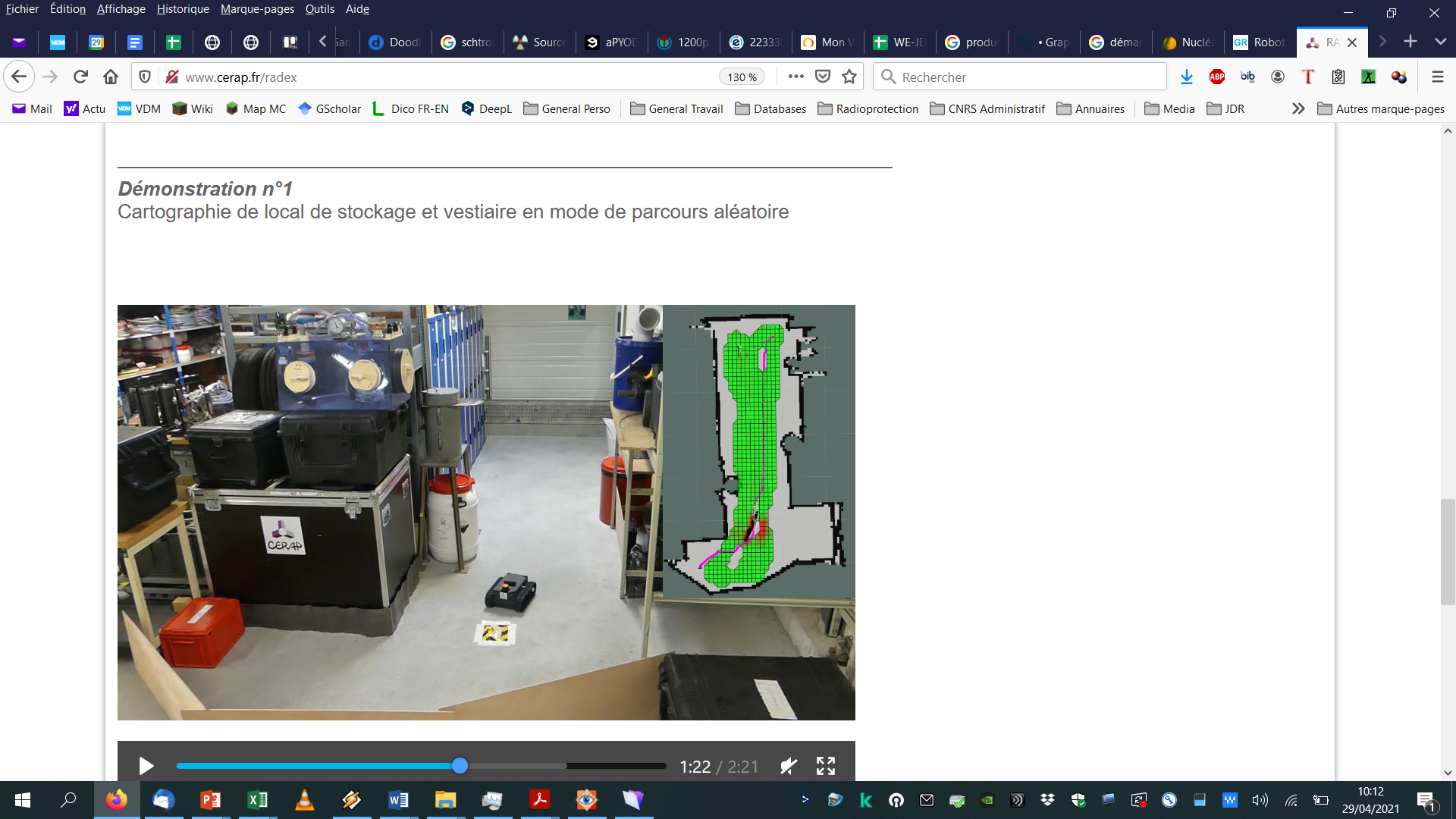 Mistubishi : robot « MEISTeR »
III) Et la robotique dans tout ça ?
Différents types de robots
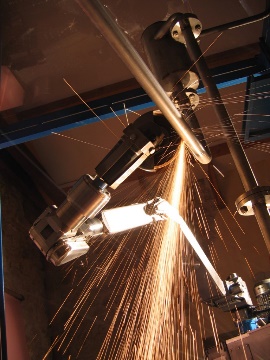 Missions :
- démantèlement
différentes opérations possibles : découpe par tronçonnage, par laser, saisie des éléments découpés, emballage…
- inspection (déplacement dans des endroits difficiles…)
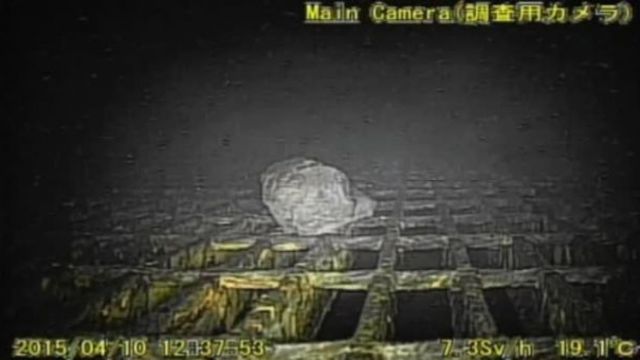 - en cas de modification de la situation (accident) avec des doses souvent fortes
- grand besoin de mobilité
- mesures de doses (cartographie, surveillance radiologique…)
- réalisation de cartes de dose
- surveillance radiologique régulière
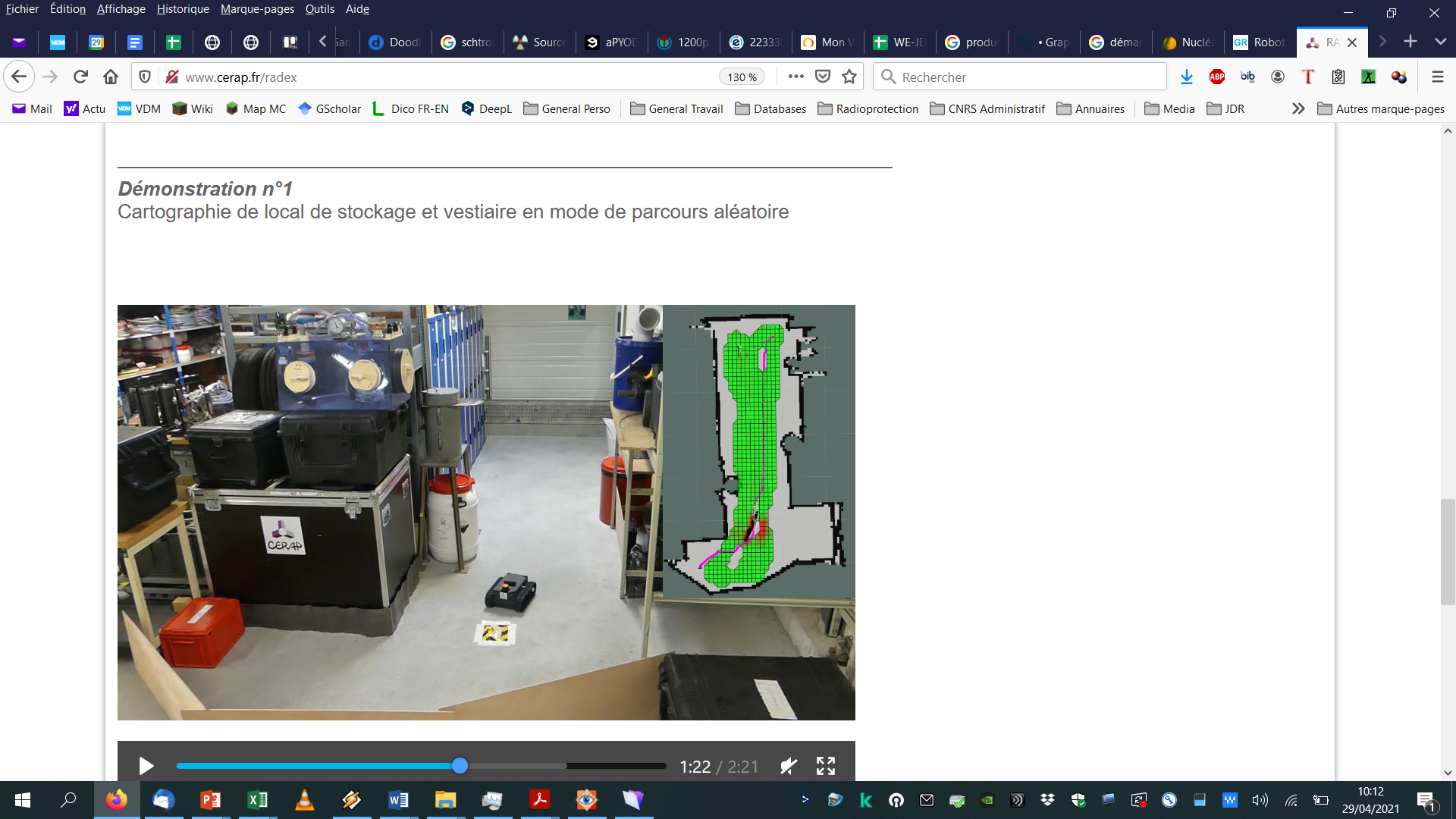 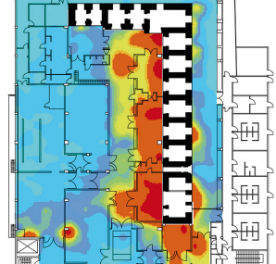 III) Et la robotique dans tout ça ?
Différents types de robots
Niveau d’I.A :
- télé-opérés
	. à proximité (ex. filaire) ou à distance
	. quel type de commandes ? avec Réalité Augmentée/Virtuelle ?
- autonomes
quel degré d’autonomie ? (répétition de consignes ou prise de décision)
CERAP : robot de surveillance
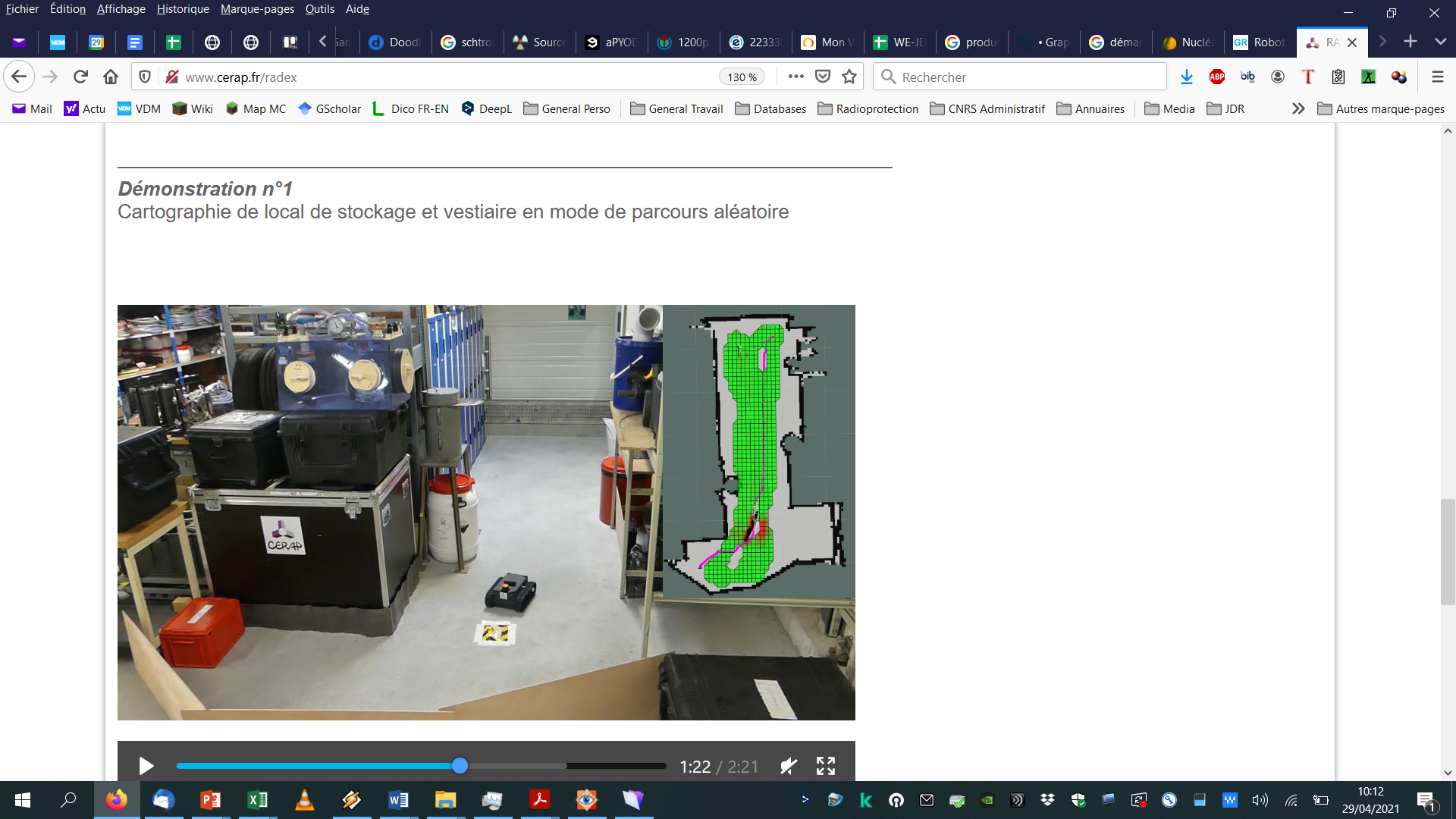 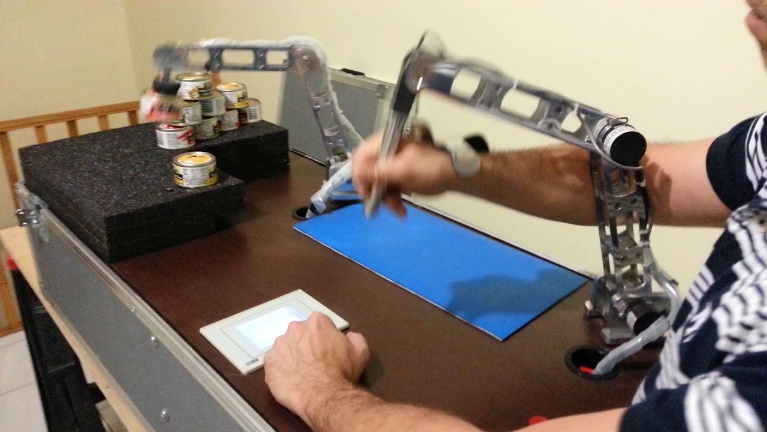 Technique du
bras maitre / bras esclave
Algorithmes de déplacement : en zone inconnue, repérer les points chauds, ne pas rouler dans la contamination…
III) Et la robotique dans tout ça ?
Différents types de robots
Niveau d’I.A :
- télé-opérés
	. à proximité (ex. filaire) ou à distance
	. quel type de commandes ? avec Réalité Augmentée/Virtuelle ?
- autonomes
quel degré d’autonomie ? (répétition de consignes ou prise de décision)
Taille :
- gros :
	. fonctions adaptables
	. durcis contre les rayonnements
	. décontaminables facilement
	. chers
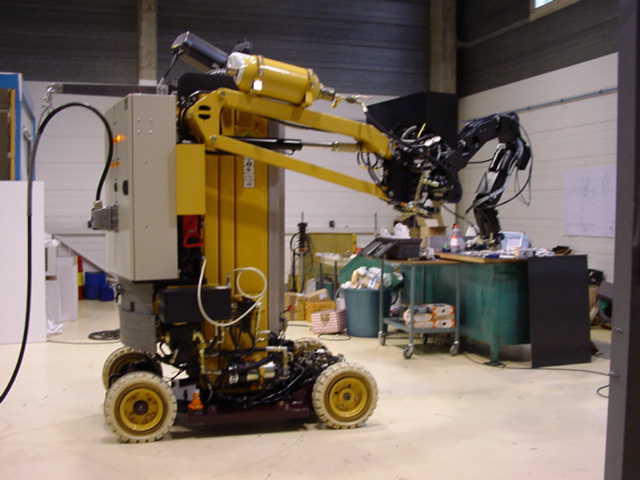 - petits :
	. spécialisés
	. pas chers (jetables)
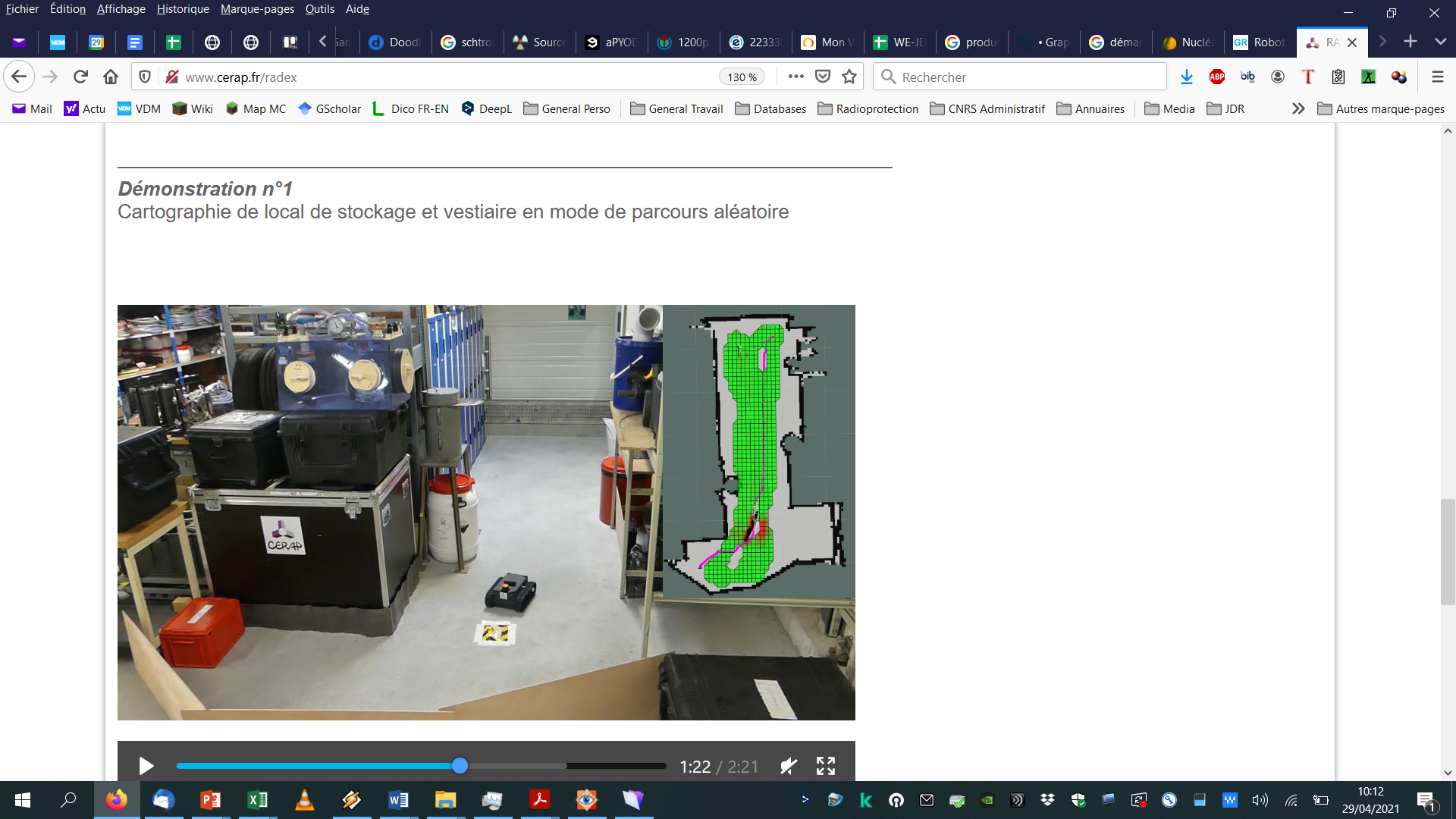 III) Et la robotique dans tout ça ?
Différents types de robots
Niveau d’I.A :
- télé-opérés
	. à proximité (ex. filaire) ou à distance
	. quel type de commandes ? avec Réalité Augmentée/Virtuelle ?
- autonomes
quel degré d’autonomie ? (répétition de consignes ou prise de décision)
Taille :
- gros : fonctions adaptables, durcis, décontaminables, chers
- petits : spécialisés, pas chers, jetables
Mobilité / modularité :
- fixes (bras articulés) ou mobiles
si fixes, quelle mobilité du bras (simple, type serpent…) ?
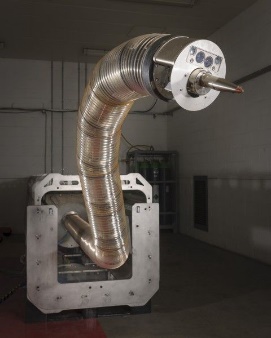 si mobiles, de quel type (robot à roues, à chenilles, drones, hexapodes…) ?
- outils interchangeables (changeurs d’outils) ?
- retour d’effort, interface homme-machine
III) Et la robotique dans tout ça ?
Ce qui se fait
Missions :
- principalement des robots de démantèlement
- quelques robots d’inspection
- minorité de robots de surveillance
Niveau d’I.A :
- la grande majorité des robots développés sont télé-opérés
- quelques-uns ont des fonctions d’apprentissage basiques (répétition de gestes pré-enregistrés)
Mobilité / modularité :
- beaucoup de bras articulés, qui semblent déjà opérationnels
- beaucoup de robots mobiles
Taille :
- majorité de robots de type gros/chers/performants
III) Et la robotique dans tout ça ?
Spécificité du démantèlement nucléaire
Contraintes de la radioactivité :
- électronique ‘durcie’ :
	. utilisation de composants ou équipements durcis
	(ex. Maestro durcis à 10kGy, caméra MGy)
	. électronique déportée
- contamination possible => maintenance difficile, robots jetables
Difficultés de qualification
- sites nucléaires = qualification par l’Autorité de Sûreté Nucléaire
=> très difficile pour les robots, particulièrement avec de l’I.A
Faible taille et faible maturité du marché
- chantiers avec des spécificités uniques
	. économie d’échelle entre sites difficile
- milieu nucléaire assez réticent aux nouvelles technologies (dû aux difficultés de qualification)
IV) Perspectives
Limitations / Perspectives :
Télé-opérations :
- technologie OK
- problème de modélisation 3D (cartographie, RV)
- moteur physique insuffisamment détaillé (gestion de l’anti-collision active)
il existe un vrai besoin de robots à tout faire simples (cœurs identiques mais fonctionnalités modifiables facilement)
Modularité :
Niveau d’I.A :
- surveillance OK
- démantèlement : jusqu’où peut-on aller ?
- peut-on démontrer la fiabilité d’un robot (algorithme + interaction avec l’environnement) à l’ASN ?
Sur quel niveau TRL la recherche académique peut-elle se positionner ?
Seuls les laboratoires de robotique connaissent les performances envisageables pour les robots
IV) Perspectives
Actions 2020
Financements du Département SMR :
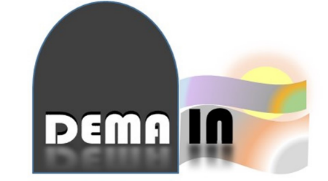 70 k€
Études du Point-0 (socio-économique, technique, environnemental…) :
. État de l’art et étude qualité pour la détection/caractérisation de poussières
. État de l’art des méthodes utilisées en Contrôles Non Destructifs
Santé des travailleurs
. Dispersion de radionucléides dans l’estuaire de la Gironde
. Indicateurs biologiques pour le suivi des opérations de démantèlement
Protection de l’environnement
. Identification et caractérisation des acteurs industriels
. Transmission des savoirs incorporés au CNPE du Blayais
. Spatialités et temporalités du démantèlement
Volet sociétal
Démarrage des premières études :
Santé des travailleurs
. Développement d’un détecteur neutron de nouvelle génération
. Développement d’un nouveau procédé de bio-remédiation
. Physico-chimie de la matière molle pour l’assainissement des effluents
. Mise au point d’une technique de suivi des radionucléides en traces dans l’eau
Protection de l’environnement
IV) Perspectives
Actions 2021
Financements du Département SMR :
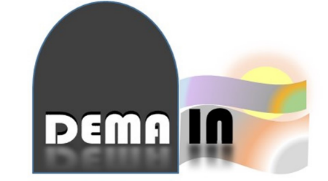 50 k€
Études actuellement financées :
. État de l’art et étude qualité pour la détection/caractérisation de poussières
. Développement d’un banc de mesures pour les CND des bétons
. Mise au point d’une chambre à fission pour AIFIRA
Santé des travailleurs
Volet sociétal
. Transmission des savoirs incorporés au CNPE du Blayais
Restent des financements possibles pour de nouvelles études
IV) Perspectives
Interactions avec les industriels
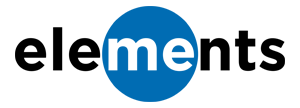 Plusieurs industriels contactés ont mentionné la robotique dans leurs axes de R&D (avec parfois des projets engagés)
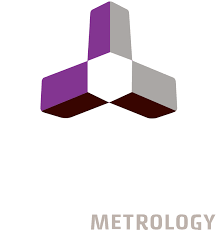 (solutions robotiques)
CERAP
Mais nous n’avons pas les compétences en robotique pour mener des discussions approfondies sur le sujet
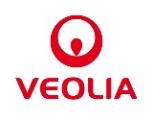 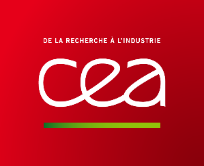 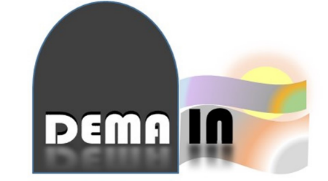 discussions
généralistes (~superficielles)
+
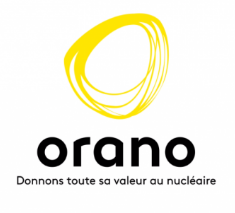 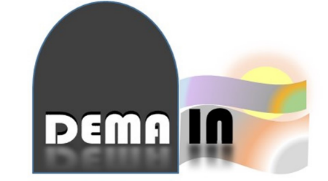 discussions
plus efficaces, plus approfondies
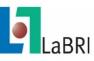 +
+
Les sujets de recherche exacts restent à identifier, grâce notamment aux contacts du Projet
Conclusions
Une construction dynamique :
- réflexion entamée début 2019
- communauté « Démantèlement » en construction à l’Université de Bordeaux
- premières études financées, notamment des études bibliographiques
Des liens avec les acteurs industriels en développement :
- liens en cours avec les grands acteurs, en particulier le CEA
- contacts avec les pôles de compétitivité et clusters d’entreprises
Accès à un grand nombre de problématiques industrielles et de cas d’usage concrets
Conclusions
La robotique du démantèlement-assainissement :
- relativement « nouvelle »
- beaucoup de bras articulés télé-opérés pour le démantèlement/découpe
- très peu d’I.A
- peu de modularité
- mais beaucoup de R&D par les acteurs (grands et petits)
La recherche académique peut contribuer à l’émergence de solutions innovantes
Projet DEMAIN en 2021 :
- développement des liens avec le tissu industriel (local et national)
- poursuite des études et du développement de la communauté
- premiers partenariats concrets avec les acteurs industriels
Merci de votre attention
Compétences « Sciences dures »
- Mesures de données nucléaires
- Simulation de transport de particules
- Mesures basse radioactivité
Physique nucléaire
- Méthodes de mise en œuvre / caractérisation de la matière molle
- Formulation de solutions/dispersions de nanoparticules, polyélectrolytes, surfactants
- Matériaux poreux et émulsions fonctionnalisés à haute surface spécifique
- Complexation-agrégation-coagulations de colloïdes et de macromolécules
- Caractérisation des poussières
- Caractérisation de matériaux par spectroscopies optique et neutronique
Physico
- chimie
- Matériaux extractant de cations radioactifs en milieu aqueux
- Techniques de spéciation et dosage
- Développement de techniques on-line et portables
Chimie
- Évaluation Non Destructive des bétons (caractérisation mécanique et physique, imagerie et détection des hétérogénéités, simulation numérique des mesures)
- Structural Health Monitoring : instrumentation en temps réel de l’endommagement
- Optimisation des mesures, de l’instrumentation et évaluation de la variabilité spatiale
- Modélisation fiabiliste du comportement des structures et infrastructures en béton
- Modèles de connaissance et aide à la décision
Matériaux
Compétences « Informatique et Robotique »
- Planification des opération et ordonnancement
- Optimisation de la logistique
- Optimisation dans l’incertain
- Recherche opérationnelle
- Aide à la décision
Mathématiques
Informatique
- Jumeaux numériques
- Conception et contrôle de robots humanoïdes
- Conception et contrôle de robots agricoles
- Aide à la décision
- Fusion de données
- Path-planning
Robotique
Compétences « Environnement et Santé »
- Analyse des risques professionnels, de la perception des risques, de la pénibilité, des organisations, de la sécurité réglée et gérée
- Analyse intégrée de l’exposition aux rayonnements et de l’activité de travail
- Participation à la conception des organisations et des systèmes de travail
- Retour d’expérience
- Animation d’espace de discussion sur le travail
Santé publique
- Isolement et caractérisation de souches bactériennes
Biologie
- Mesures de basse radioactivité
- Analyse, transport et réactivité des éléments (ultra-)trace métalliques dans les systèmes aquatiques
- Caractérisation des phases porteuses, spéciation
- Stratégies d’observation (monitoring) des flux de matières dans les cours d’eau, techniques d’échantillonnage et mesures in-situ
- Enregistrement de signaux géochimiques historiques
- Identification/caractérisation de source de contamination
- Modèles de dispersion
- Chimie environnementale
- Développement / interprétation de bioindicateurs végétaux en milieu aquatique 
- Écotoxicologie végétale aquatique
Mesures & Pollution
- Interaction micro-organismes / radioéléments
- Bio-remédiation
- Suivi post-restauration de la biodiversité végétale aquatique
Remédiation
Compétences « Sciences Humaines et Sociales »
- Contrat de travail, conditions de travail
- Santé et sécurité au travail
- Institutions représentatives du personnel, dialogue social, négociation coll.
- Mobilités fonctionnelle et géographique, formation/reconversion
- Licenciement individuel/collectif
- Responsabilité sociale de l'entreprise
Droit
- Analyse économique de filière
- Intelligence technologique et scientifique
- Impacts économiques territoriaux des grands équipements
- Stratégies des firmes
Economie
- Analyse les attitudes et comportements des salariés
- Mesurer l’impact du changement sur les comportements de retrait
- Sociologie du travail (recrutement, coordination des activités)
- Sociologie des organisations (gestion des conflits, gestion en mode projet)
- Sociologie économique (relation client-prestataire, contrats d’objectifs vs. contrats de moyens)
- Spatialités du démantèlement (politique et stratégies, réponses sociales et recompositions territoriales)
- Temporalités du démantèlement (dynamiques socio-environnementales, temps de l’action)
- Acteurs et habitants du démantèlement (constructions symboliques, attentes sociales, circulation des savoir et savoir-faire, action publique, …)
Sciences Humaines et Sociales